Situação DGMP-PR
Conforme os prazos legais
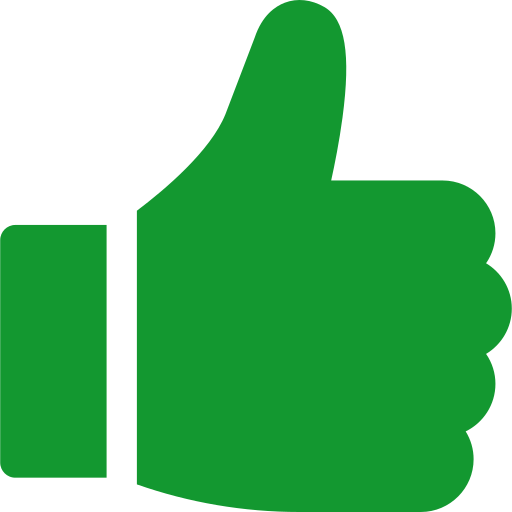 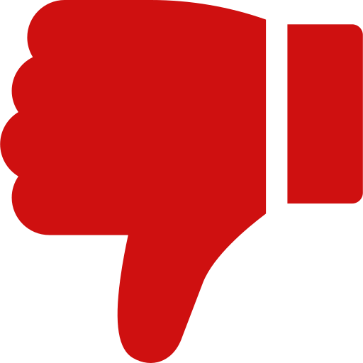 Regular
Verificar
Não iniciado
Em elaboração
Retornado para Ajustes
Em Análise no Conselho de Saúde
Em apreciação pelo Conselho de Saúde (Pactuações)
Avaliado (RDQA)
Aprovado
Aprovado com Ressalvas
Não Aprovado
Plano de Saúde 2022-2025
Dados levantados em 19/03/2024
Pendências DGMP
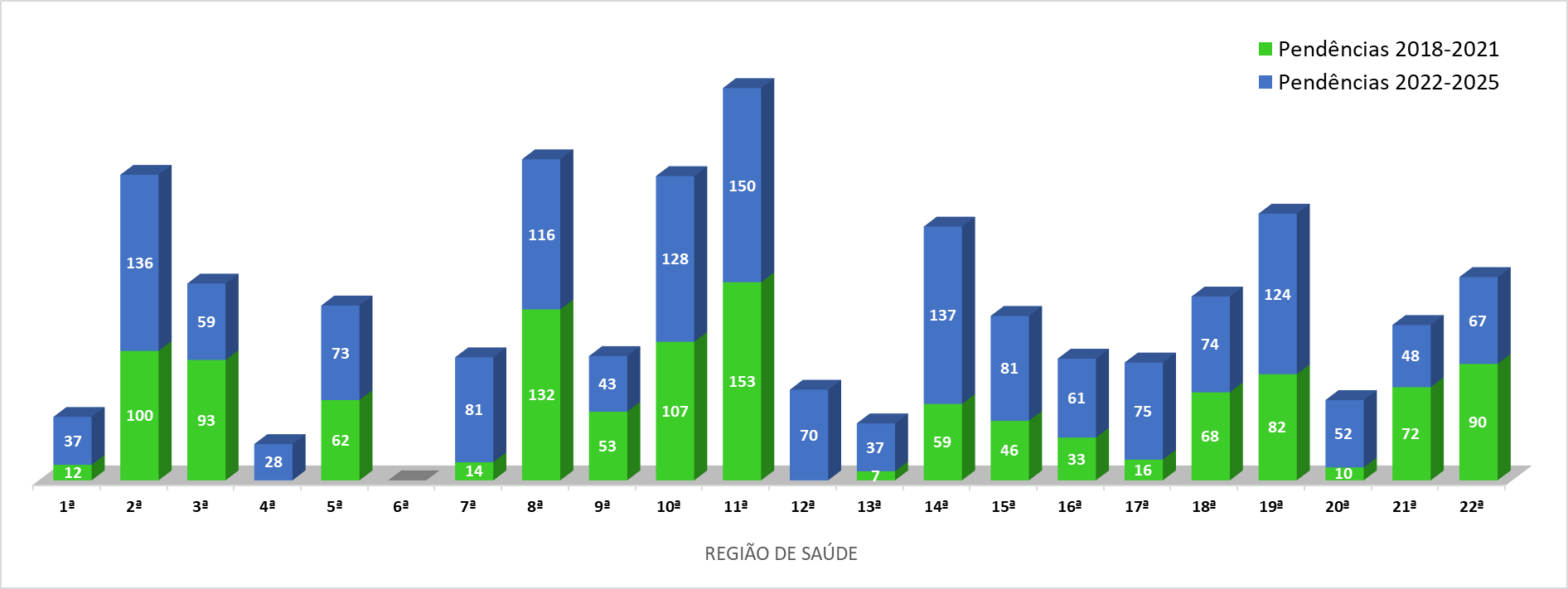 Dados levantados em 19/03/2024
Serviço de Articulação Interfederativa e Participativa
Superintendência Estadual do Ministério da Saúde no Paraná
seinp.sems.pr@saude.gov.br
(41) 3310-3536
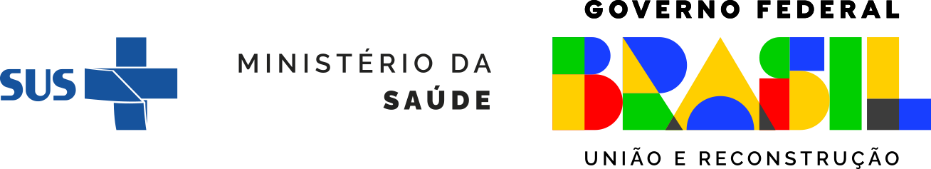